Medpredmetna povezanost tehnike in tehnologije z ostalimi šolskimi predmeti
Tadej Zorko
Uspeh ni nikoli dokončen. 
– Winston Churchill
Raziskava PISA 2015
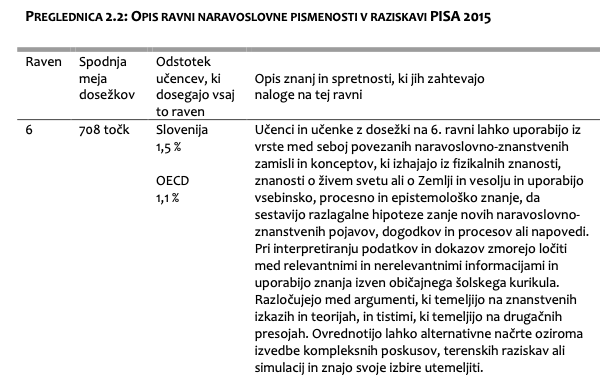 O raziskavi:

program mednarodne primerjave dosežkov 15-letnikov iz držav članic OECD,
naravoslovna pismenost - poudarjeno področje PISA 2015,
nadpovprečni naravoslovni dosežki slovenskih učencev in učenk                            (11. mesto med 72 državami).
Slika 1: Opis šeste ravni naravoslovne pismenosti v raziskavi PISA 2015 (Štraus, Šterman Ivančič in Štigl, 2016)
Raziskovalne hipoteze
H1: Najpogostejši dejavnik za izbiro medpredmetnega poučevanja pri učiteljih tehnike in tehnologije je učna vsebina. 
H2: Daljša delovna doba učitelja vpliva na pogostejše izvajanje medpredmetnega povezovanja.
H3: Naravoslovni predmeti v največji meri omogočajo medpredmetno povezovanje učnih vsebin s predmetom tehnika in tehnologija.
H4: Učne vsebine pri predmetu tehnika in tehnologija so primerne za medpredmetno povezovanje.
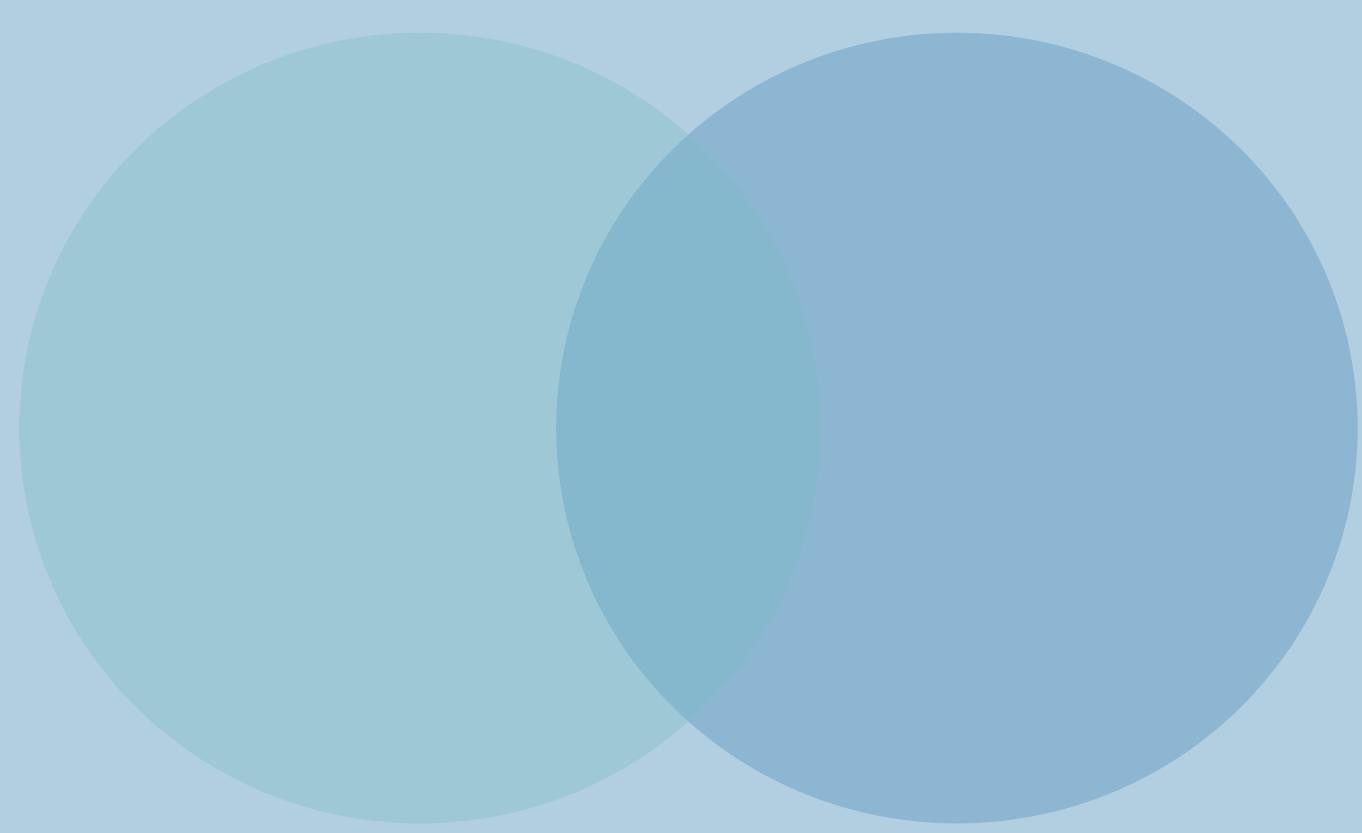 naravoslovna pismenost
medpredmetno povezovanje
inovativni pristopi poučevanja
Empirična raziskava
Metodologija:
Vzorec:
pregled strokovne literature,
strukturiran intervju,
anketni vprašalnik in
statistična obdelava s programoma 1KA in IMB SPSS Statistics.
število sodelujočih učiteljev,
struktura učiteljev po spolu,
struktura učiteljev po univerzi, na kateri so zaključili študij,
struktura učiteljev po delovni dobi in
struktura učiteljev po predmetih, ki jih poučujejo.
Preverjanje hipotez
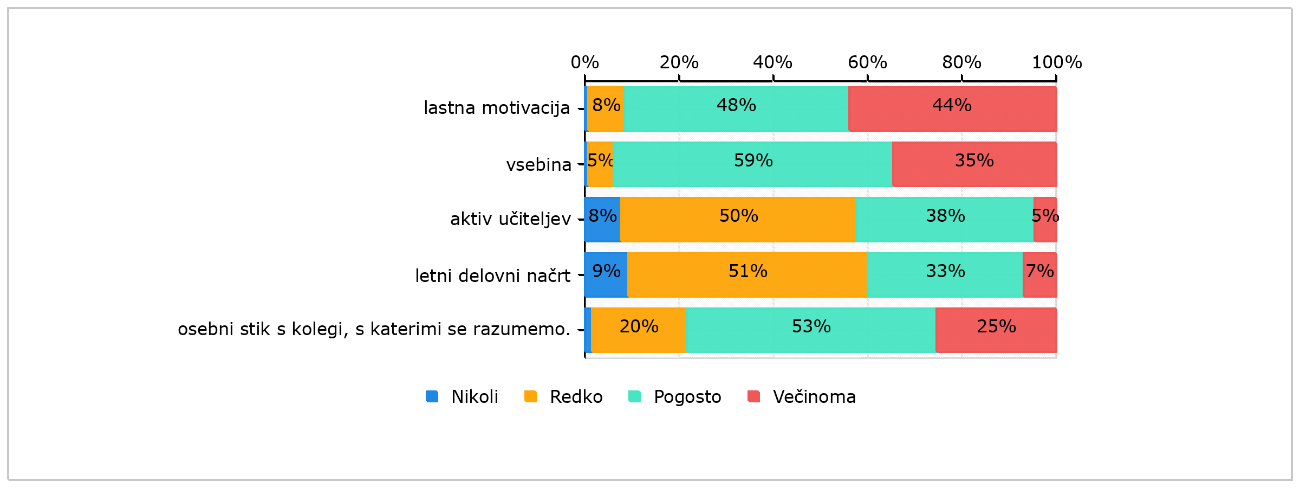 Slika 2: Dejavniki, ki vplivajo na medpredmetno povezovanje
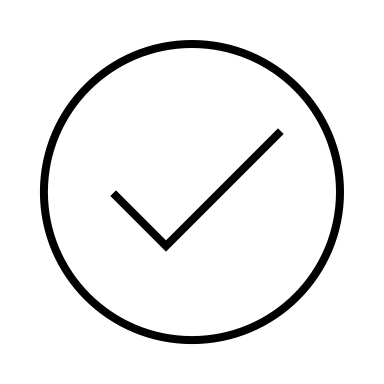 H1: Najpogostejši dejavnik za izbiro medpredmetnega poučevanja pri učiteljih tehnike in tehnologije je učna vsebina.
Preverjanje hipotez
Tabela 1: Pearsonov hi-kvadrat test za ugotavljanje korelacije med delovno dobo učiteljev in pogostostjo izvajanja medpredmetnega povezovanja v okviru dnevov dejavnosti
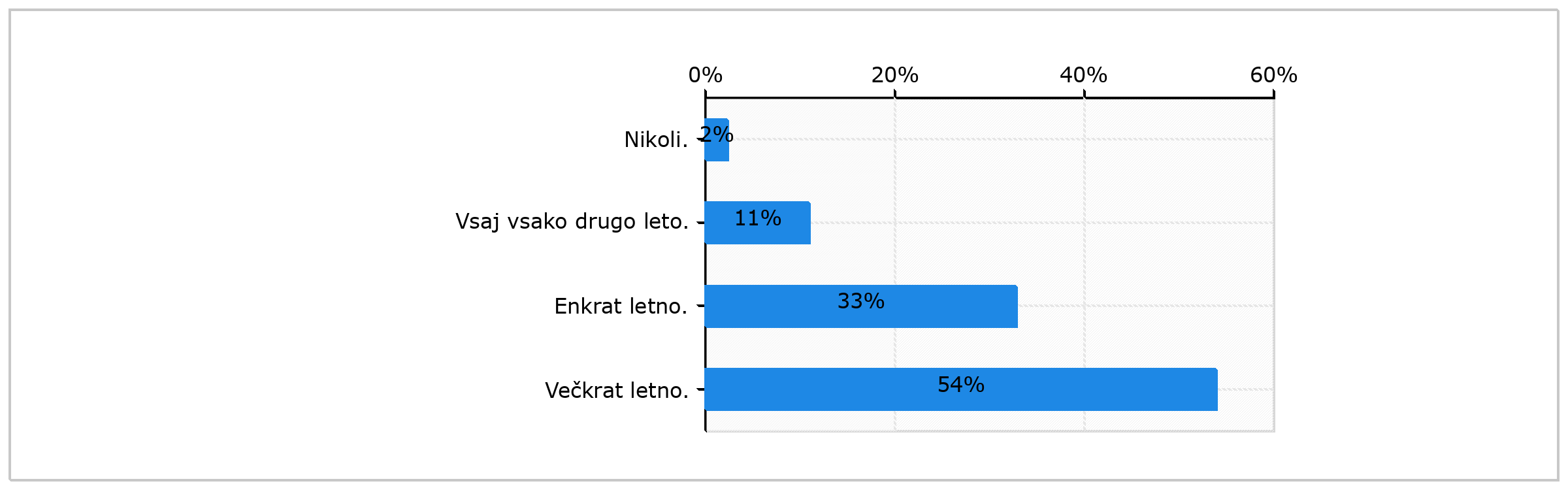 Slika 3: Pogostost izvajanja medpredmetnega povezovanja v okviru dnevov dejavnosti
H2: Daljša delovna doba učitelja vpliva na pogostejše izvajanje medpredmetnega povezovanja.
Preverjanje hipotez
Tabela 2: Pearsonov hi-kvadrat test za ugotavljanje korelacije med delovno dobo učiteljev in pogostostjo izvajanja medpredmetnega povezovanja pri pouku tehnike in tehnologije
Slika 4: Pogostost izvajanja medpredmetnega povezovanja pri pouku tehnike in tehnologije
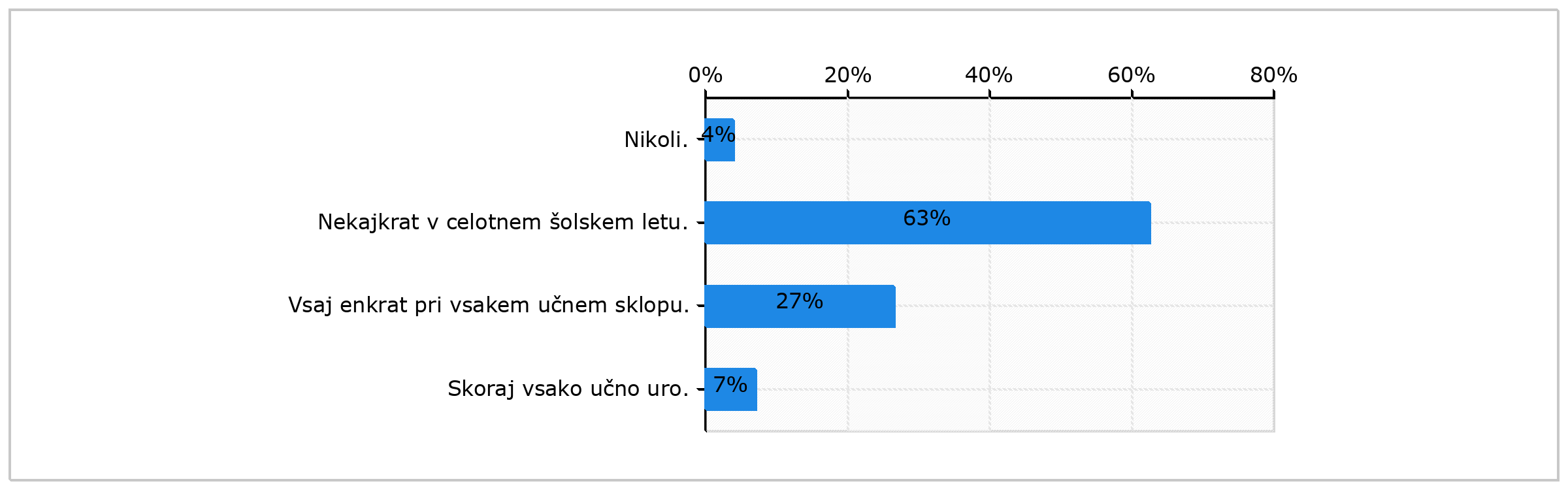 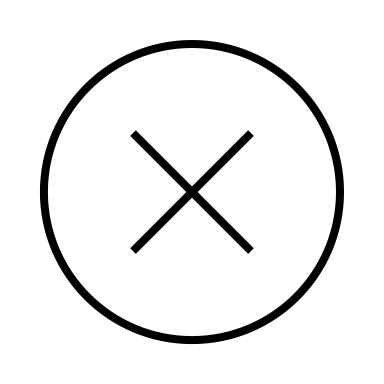 H2: Daljša delovna doba učitelja vpliva na pogostejše izvajanje medpredmetnega povezovanja.
Preverjanje hipotez
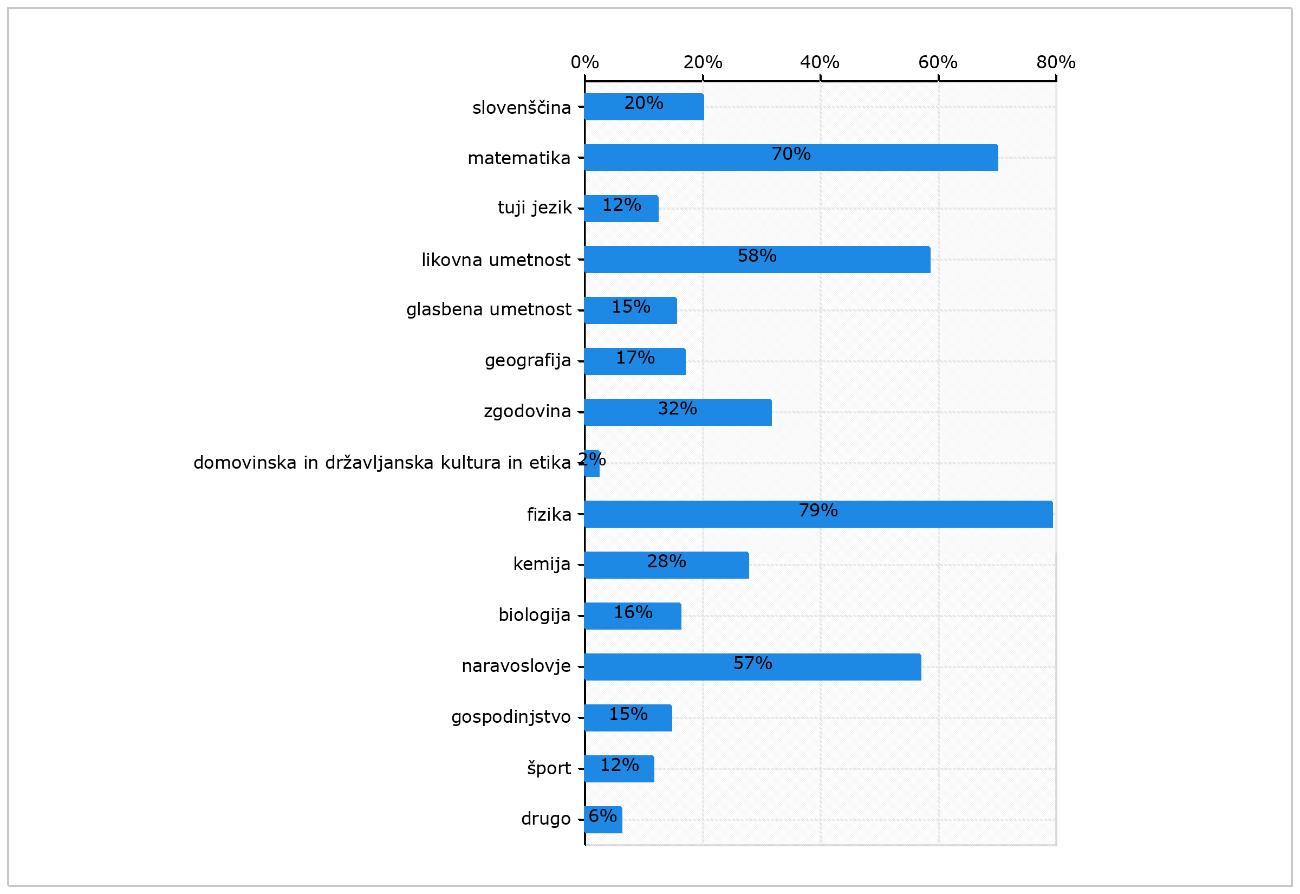 Slika 5: Predmeti, ki omogočajo medpredmetno povezovanje vsebin s predmetom tehnika in tehnologija
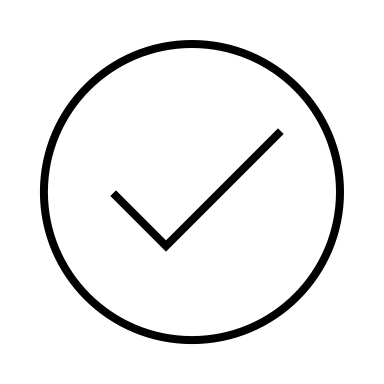 H3: Naravoslovni predmeti v največji meri omogočajo medpredmetno povezovanje učnih vsebin s predmetom tehnika in tehnologija.
Preverjanje hipotez
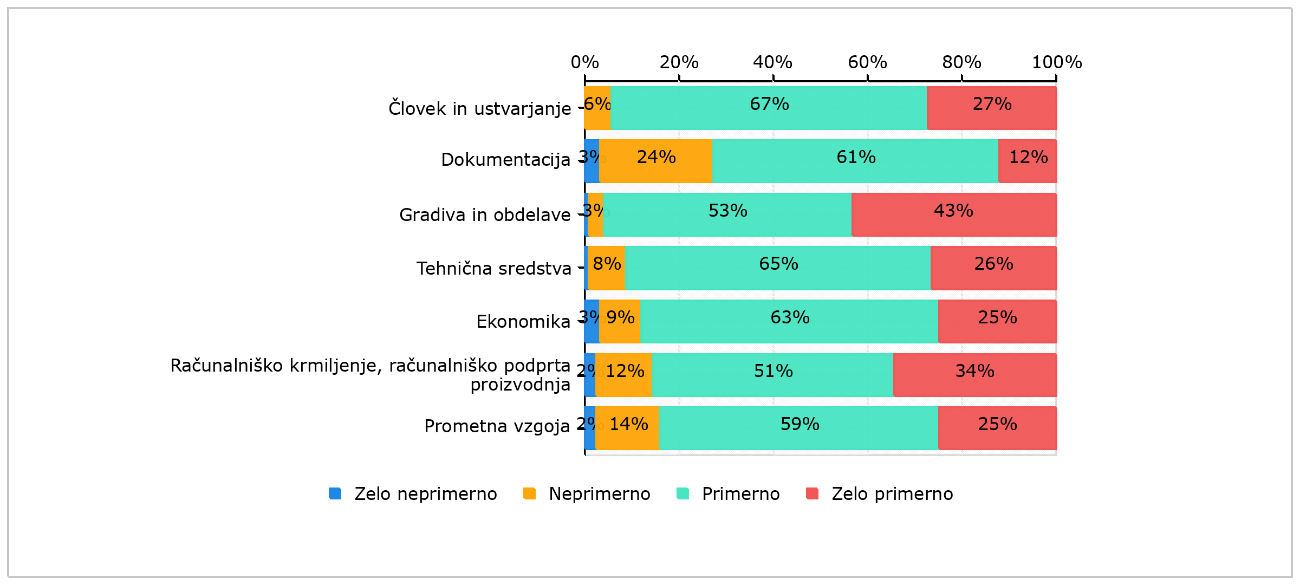 Slika 6: Primernost učnih vsebin za medpredmetno povezovanje
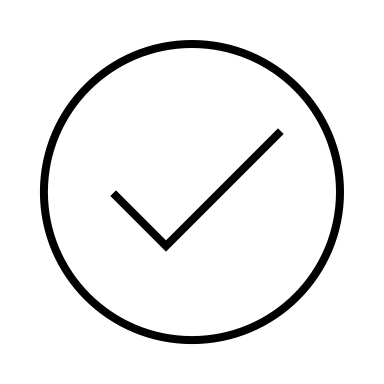 H4: Učne vsebine pri predmetu tehnika in tehnologija so primerne za medpredmetno povezovanje.
Študij in medpredmetno povezovanje
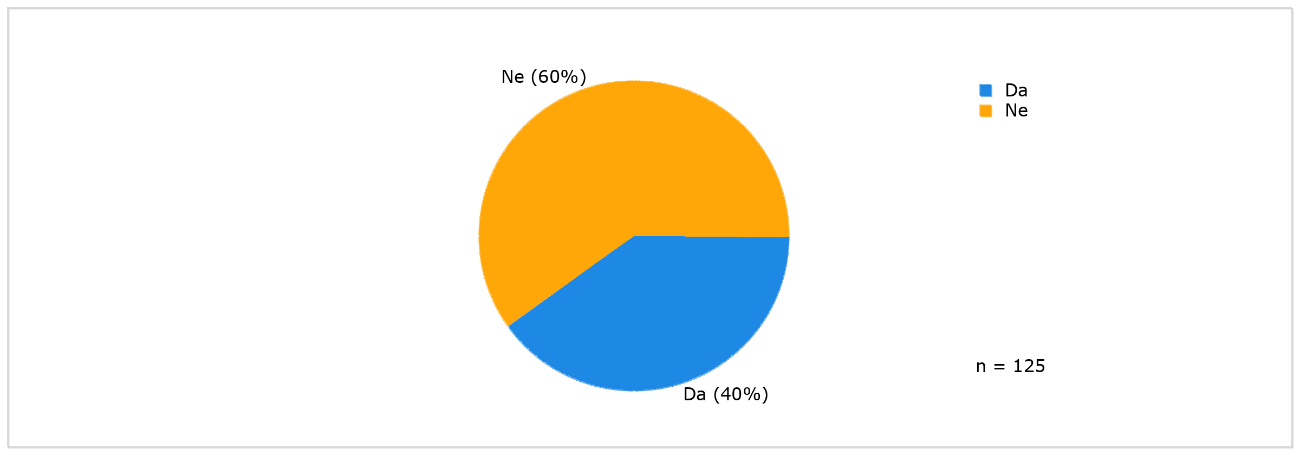 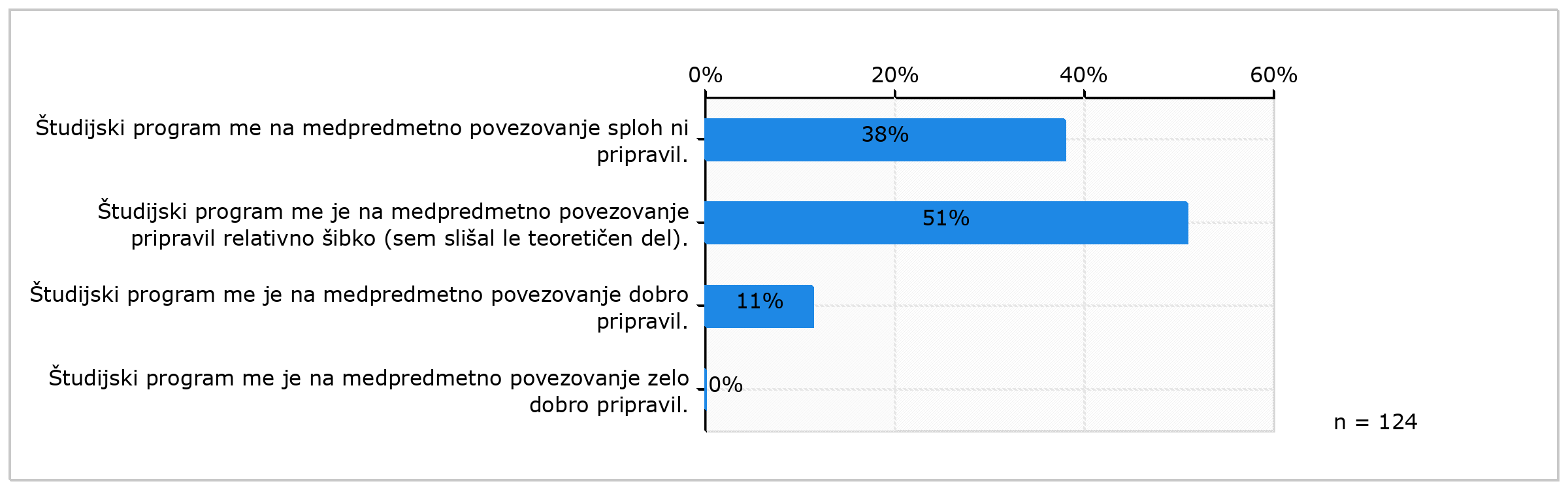 Slika 8: Priprava na poklicno pot v smislu medpredmetnega povezovanja vsebin v času študija
Slika 7: Seznanitev s področjem medpredmetnega povezovanja v času študija
Študij in medpredmetno povezovanje
Tabela 3: Korelacija med univerzo in usposobljenostjo učiteljev za medpredmetno povezovanje
Ključne ugotovitve
Večina učiteljev o medpredmetnem povezovanju v času študija ni slišala nič ali zelo malo. 
Dobre tri četrtine učiteljev navaja, da bi bila tovrstna usposabljanja dobrodošla. in potrebna.
Glavni dejavnik za medpredmetno povezovanje je učna vsebina.
Trajanje delovne dobe ne vpliva na pogostost izvajanja medpredmetnega povezovanja.
Vse vsebine učnega načrta za pouk tehnike in tehnologije so primerne za medpredmetno povezovanje. 
Vsebine predmeta tehnika in tehnologija se najpogosteje povezujejo z naravoslovnimi predmeti.
Hvala za pozornost
Samo naravoslovno pismeni posamezniki so tisti, ki bodo zmožni misliti kritično in sistematično, se odločati na podlagi tehtanja različnih dejstev ter bili sposobni prepoznavati in reševati aktualne probleme (Zen, 1990).